Postupak e-upisa u srednju školu
Stručna služba
Pristup aplikaciji
Na stranici https://www.upisi.hr/upisi/
Pravilnik o elementima i kriterijima za izbor kandidata za upis u I. razred srednje škole (i Pravilnik o izmjenama i dopunama)
Sadrži upute za proceduru upisa u srednju školu i popis predmeta bitnih za upis u pojedine srednje škole
Početak prijava u sustav  od 24. svibnja 2021.
Upisi.hr
Korisničko ime i lozinku učenici dobiju u školi koju pohađanju (Carnet)
S njime se prijavljuju na stranicu upisi.hr
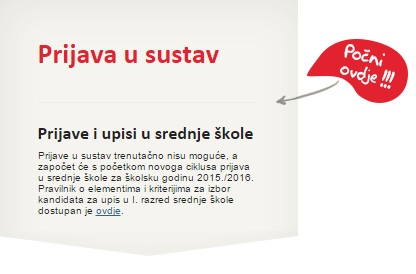 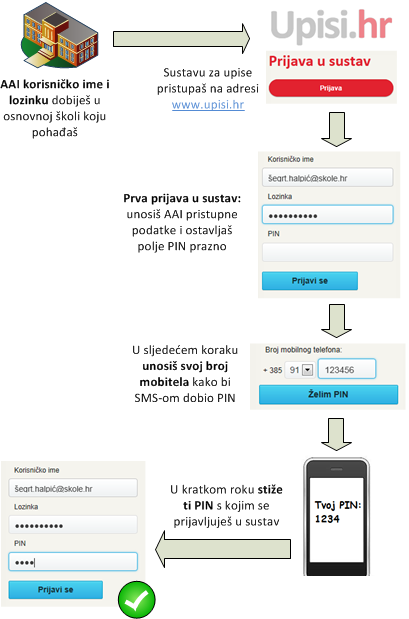 Za prvu prijavu bit će potrebno poslati SMS poruku kako bi učenik dobio PIN
Aplikacija za upis
Aplikacija povlači podatke iz e-matice
Nakon prijave u aplikaciju, potrebno je provjeriti jesu li podaci ispravni – ako nisu, obavijestiti razrednike ili pedagoginju da se podaci isprave
Podaci o školama
Dodatni bodovi
Preudvjeti zadovoljeni – NE  bit će zadovoljeni nakon zaključivanja ocjena 8. razreda
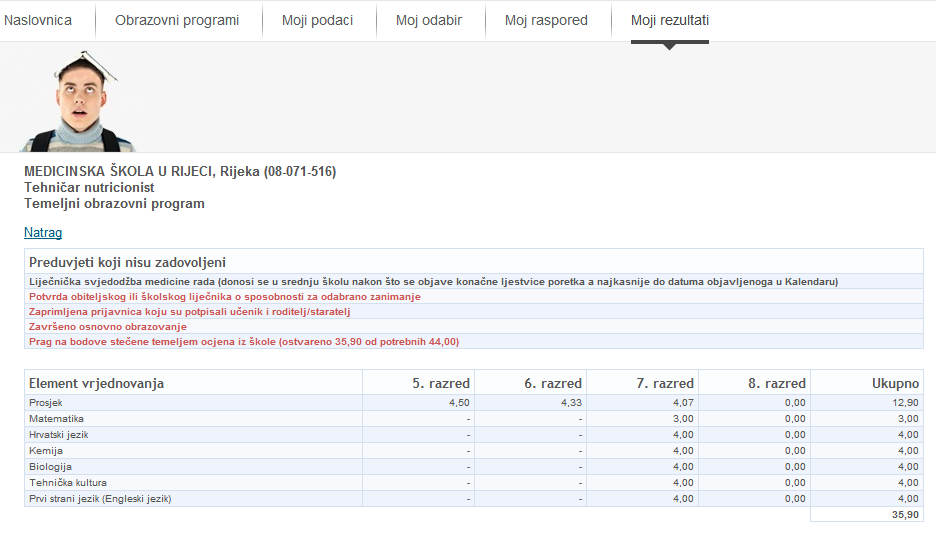 Ili nedostaje liječnička svjedodžba medicine rada (aplikacija navodi razloge zbog kojih preduvjeti nisu zadovoljeni)
Upute o korištenju aplikacije
Hvala na pažnji!